Niveau : 5e secondaire
Les artistes autochtones / Exploration des expressions artistiques des cultures des Premiers Peuples
Niveau : 5e secondaire
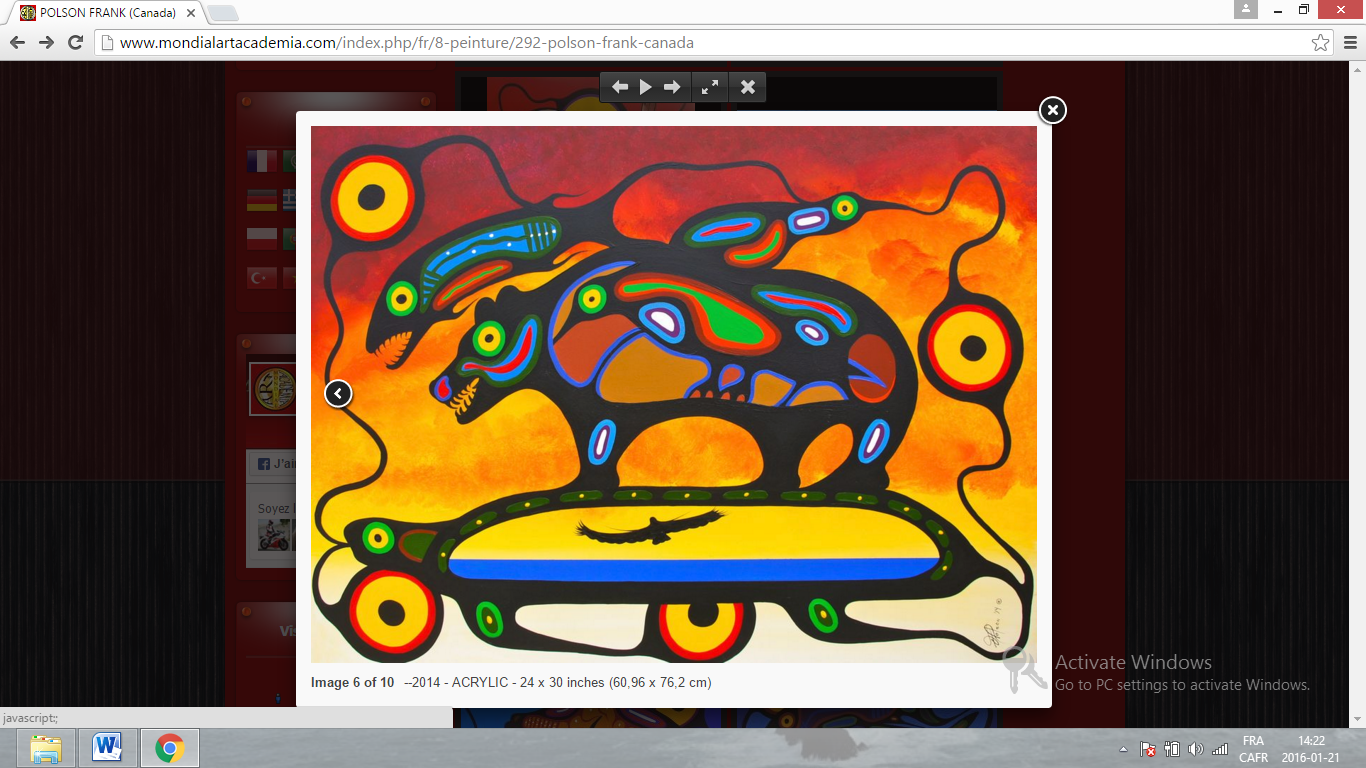 Artiste :
Frank Polson

Titre de l’œuvre :
Sacred Bear

Médium :
Acrylique sur toile
Niveau : 5e secondaire
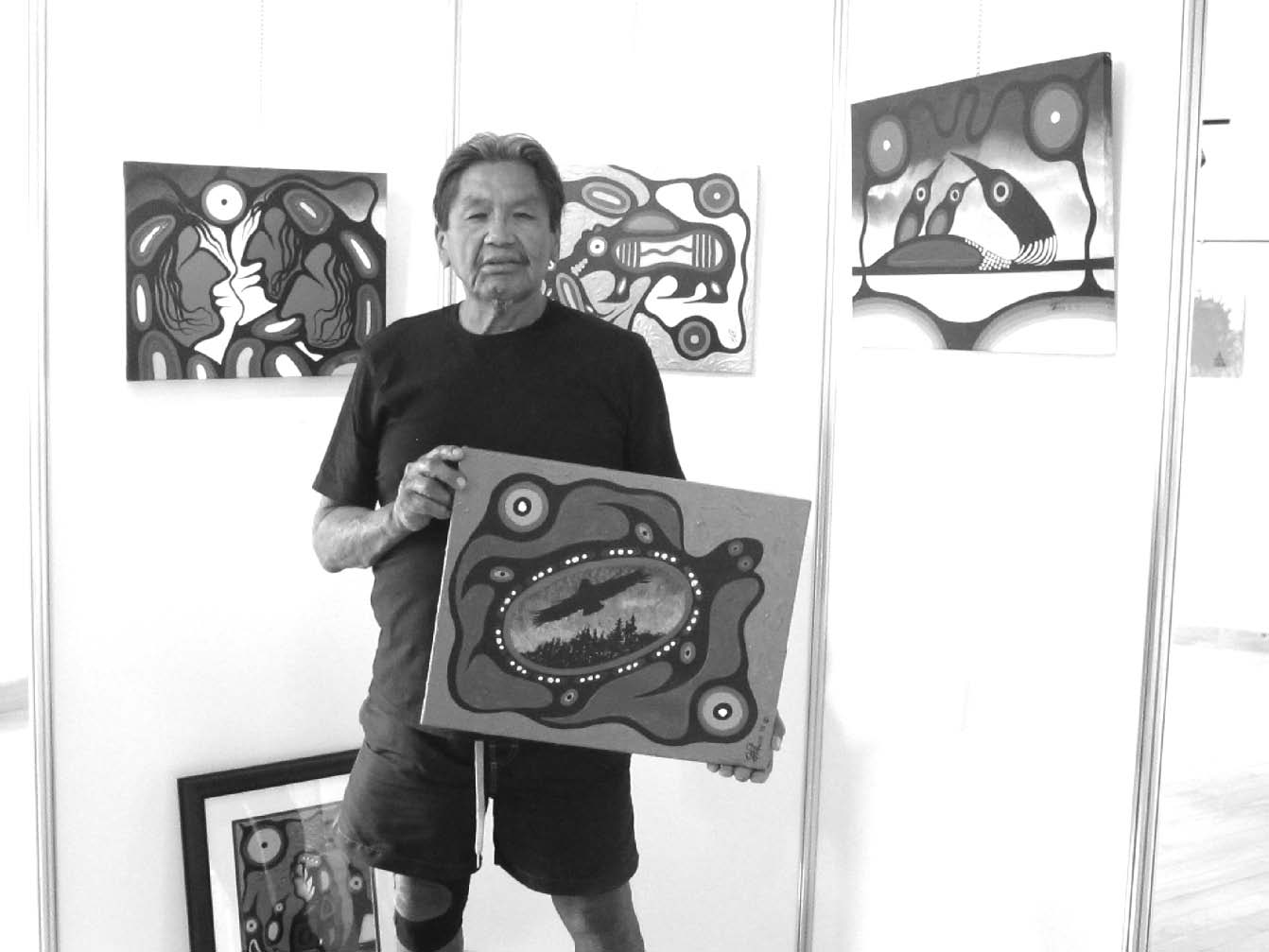 Artiste :
Frank Polson
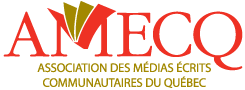 Niveau : 5e secondaire
Musiciens/Danseurs :
A Tribe Called Red 
Buffy Ste-Marie
Elisapie Isaac
Florent Vollant 
Jeffrey Papatie 
Jerry Hunter Kathia Rock 
Laura Niquay 
Lucie Idlout
Malik Kistabish 
Melisa Pash Robbie Robertson
Samian Sandy Scofield
Screaming Eagles 
Shauit Sierra NobleSusan AglukarkWar Party
Artistes/Artisans :
Alexis Weizineau Bill Reid
Christie Belcourt
Christine Sioui-Wawanoloath Daphne Odjig
Frank Polson Kiawak Ashoona
Marc SimeonNorval MorrisseauOhito Ashoona 
Raymond Weizineau 
Virginia Pésémapéo-Bordeleau
Écrivains/Auteurs :	
 An Antane Kapesh 
Basil Johnston
Bernard Assiniwi 
Dominique Rankin Jeanette Armstrong
Joséphine BaconLee Maracle
Naomi Fontaine
Natasha Kanapé FontainePauline JohnsonRita Joe
Rita Mestokosho Virginia Pésémapéo-Bordeleau
Acteurs :
Adam BeachChief Dan GeorgeGary FarmerGraham GreeneLorne Cardinal
Marco Collin Natar UngalaaqTina Keeper